UTRGV resources in the battle against COVID-19: Chemical modification and in silico validation of an on-campus natural compound and other medicinally privileged scaffolds as SARS-CoV-2 protease inhibitors
Precious Okwuchukwu
Sid- 20533627
Mentor- dr. debasish Bandyopadhyay
Presentation layout
Introduction
Background
AIM
Extraction of Magnolol
General semi-synthetic procedure
 In silico study
Characterization
Conclusion
 Future aspects
References
Acknowledgement
The World Health Organization (WHO) declared Covid-19 a global pandemic on 11th March (Wednesday), 2020.
As of November 12, 2020, approximately 240,000 deaths (cdc.gov) have been recorded in the United States alone
Coronaviruses are enveloped, single-stranded, positive-sense RNA viruses having large-scale viral genomes
SARS-Cov-2, family coronaviridae, genus Betacoronavirus.
 Phytochemicals can be broadly categorized into five major categories such as phytoceuticals, nutraceuticals, additives (narcotics), toxins, and biologically inactive compounds.
Phytochemicals and nutraceuticals are pharmacologically active molecules, they produce positive therapeutic effects when applied.
Chemical modification of natural products by total and semi- synthesis is an important tool in drug research and development. 
 Ultimately, chemical modification of natural compounds can lead to discovery of novel synthetic pathways that can significantly increase therapeutic potency and therapeutic profile , provide adequate safety, improve drug-like properties.
Introduction
Background
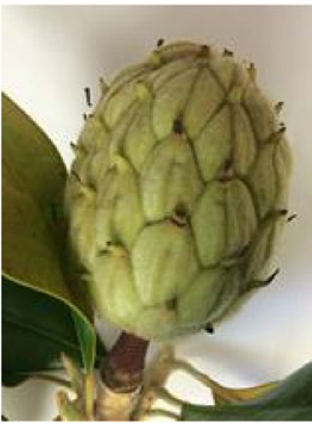 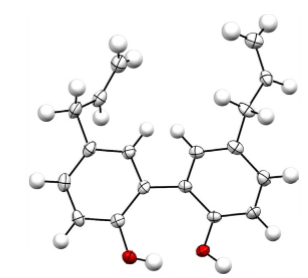 Chemically modified derivatives of magnolol, adamantane, and 4-amino quinoline.
Magnolol (5,5′‐Diallyl‐[1,1′‐biphenyl]‐2,2′‐diol)  is the major active constituent found in the seedless cones obtained from magnolia grandiflora (belong to family Magnoliaceae). 
Hydroxylated biphenyl with several therapeutic applications such as anti-oxidation, antiviral, anti-neoplastic, anti-fungal and anti-inflammatory etc.
Drawback; poor aqueous solubility
Adamantane derivatives; Adamantadine and Rimatandine are the first antiviral agents  developed in 1964 for treatment of viral diseases in humans. They prevent uncoating and replication of the  influenza virus. Pilot studies has reported their activity against viral load of SARS-CoV-2.
4-amino quinoline, derivatives,; chloroquine and hydroxychloroquine,  obtained from cinchona tree.
Used as antimalarial, anti viral (Influenza A virus, HIV-1)
Inhibits replication of SARS-CoV-2  but has severe adverse effects such as cardiotoxicity, retinopathy, and neuropathy.
X-ray crystallographic analysis of Magnolol
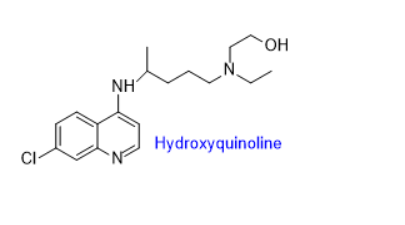 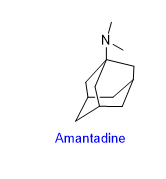 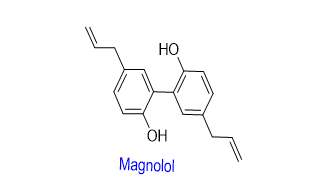 Structure of a few medicinally privileged compounds and scaffolds
AIM
Extraction and isolation of Magnolol
Pure magnolol is expensive to obtain. 10mg of ≥95% Magnolol costs $140 on Sigma-Aldrich.



130-140mg required for each reaction.



Therefore, the extraction and isolation of magnolol from fresh mature green seed cones collected directly from a Magnolia grandiflora tree located on the Edinburg campus of UTRGV is first carried out.
General synthetic procedure and table of reaction.
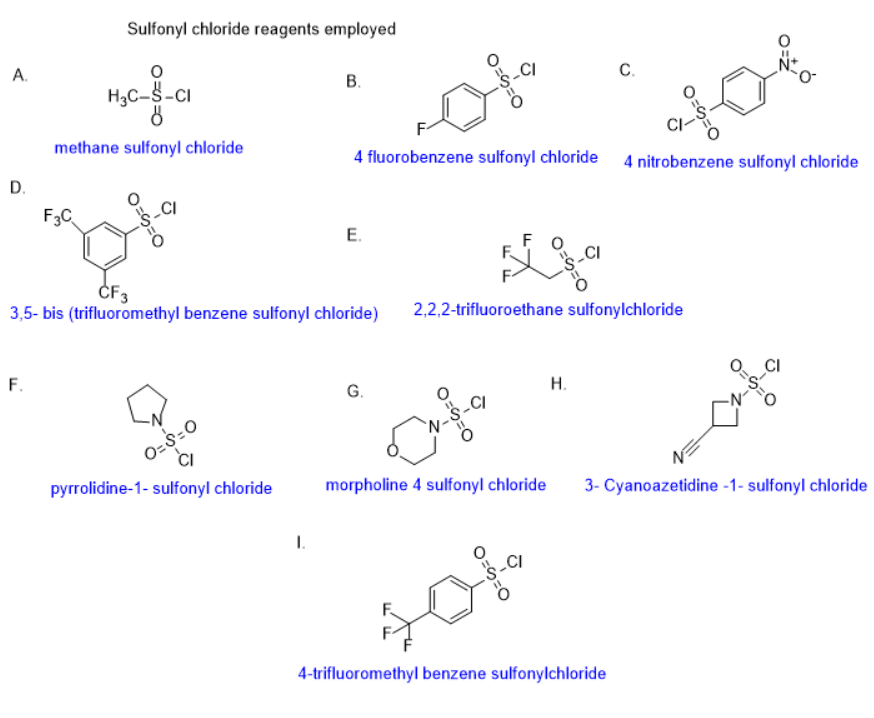 Chemically modified magnolol derivatives
Chemically modified adamantane (DBADAPO series) and 4- aminoquinoline (DBQPO series) derivatives
In silico study
Protein-ligand docking- used in virtual screening to identify lead compounds.
Magnolol, adamantadine, 4-amino quinoline and their sulfonyl chloride derivatives were docked into the active site of 3-dimensional structure of the COVID-19 main protease (PDB ID: 6LU7) and SARS-CoV-2 3CL protease (PDB ID: 6M2Q) complexed with an inhibitor.
All docking simulation was conducted using AutoDock Vina, Avogadro, Maestro and MGL tools.
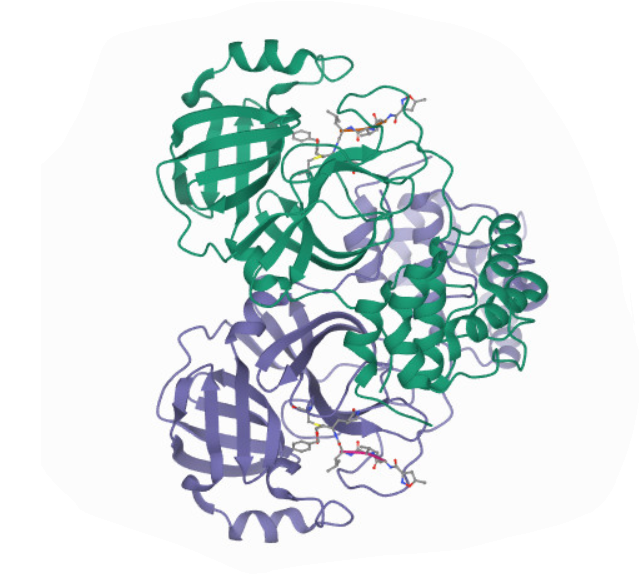 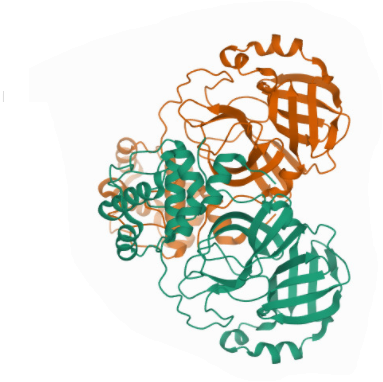 Crystal structure of  the COVID-19 main protease (PDB ID: 6LU7) and SARS-CoV-2 3CL protease (PDB ID: 6M2Q)
DBPO Series: Docking with the two COVID-19 spike proteins [PDB codes: 6LU7 (in complex with an inhibitor N3) and 6M2Q]
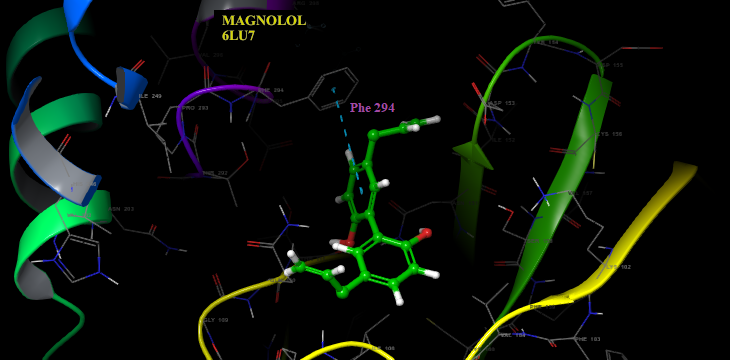 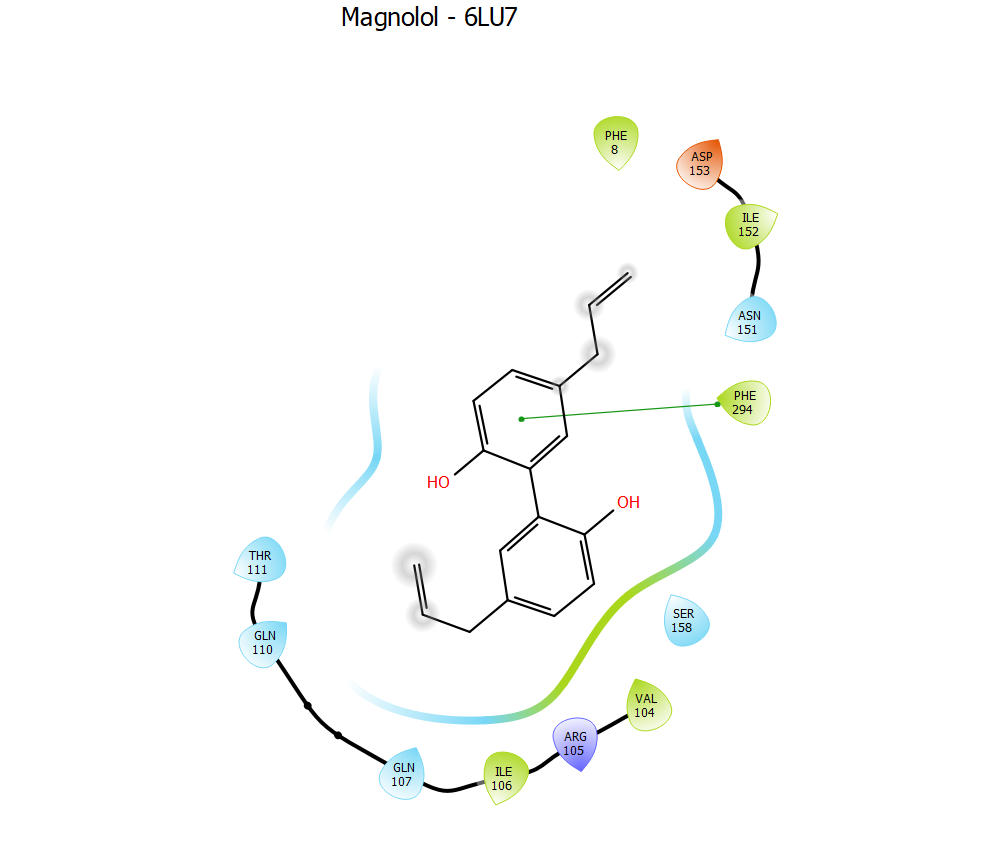 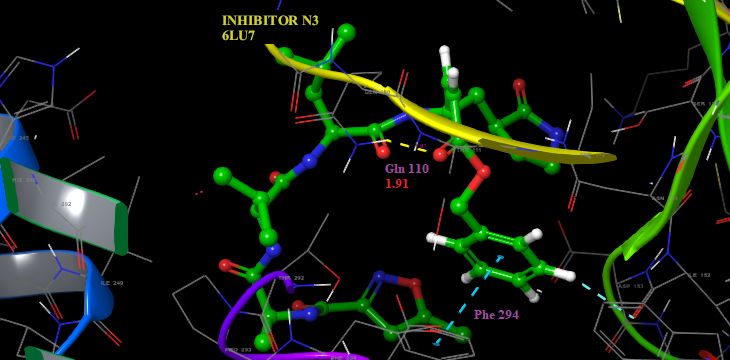 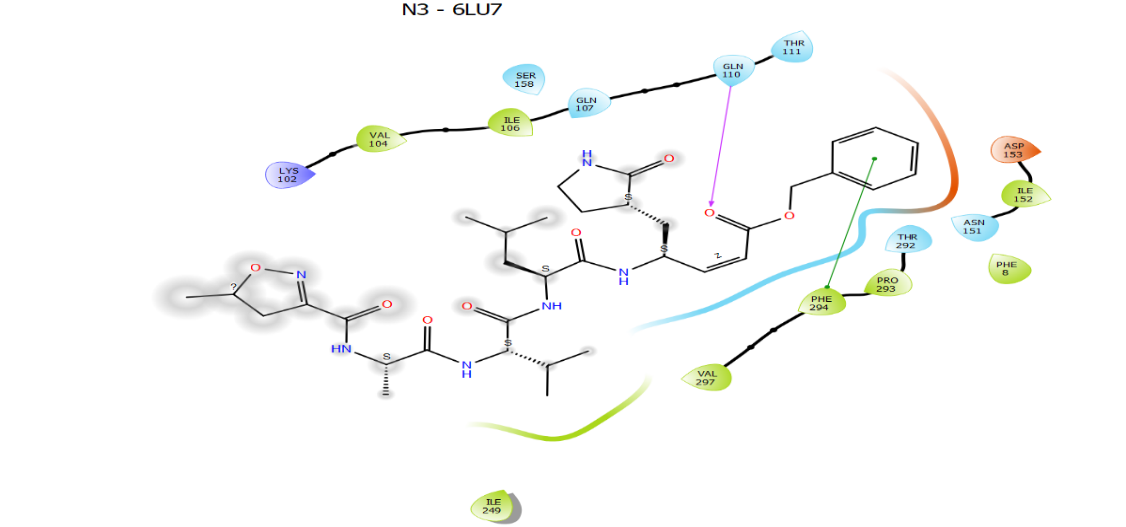 Binding modes of Magnolol and inhibitor N3 in the binding pocket of COVID-19 protein with PDB ID: 6LU7
The compounds are indicated in sticks; hydrogen bonds are shown as dashed yellow line; aromatic hydrogen bond are shown as blue dashed lines; pi cation are shown as green dashed lines
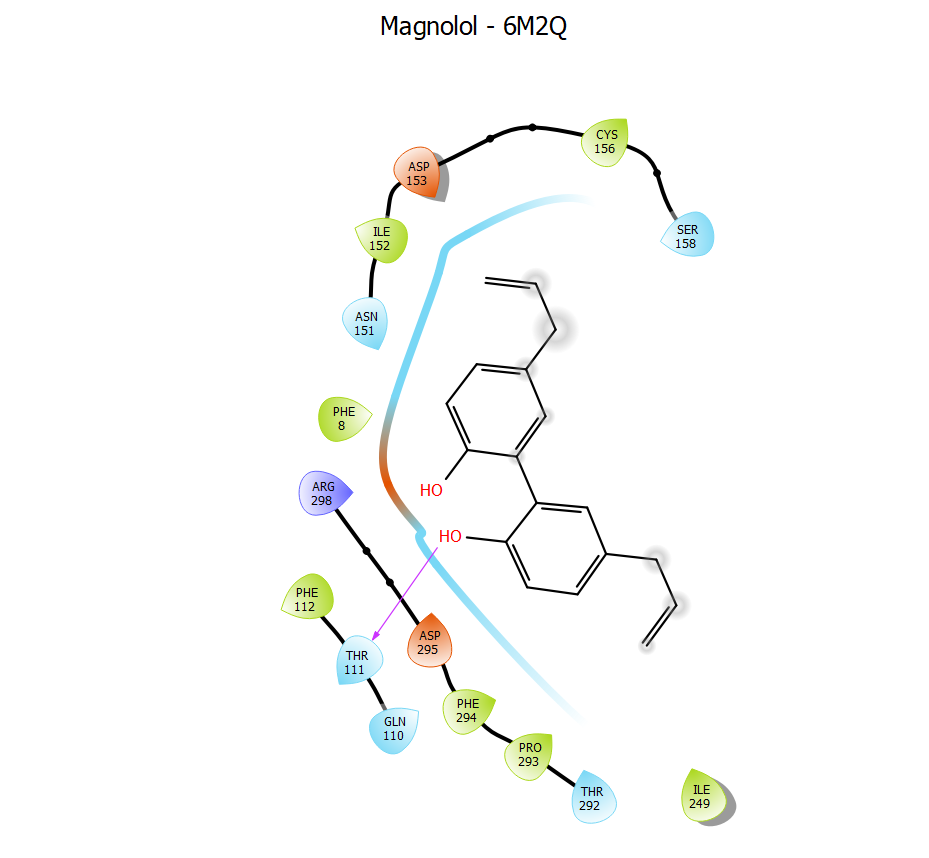 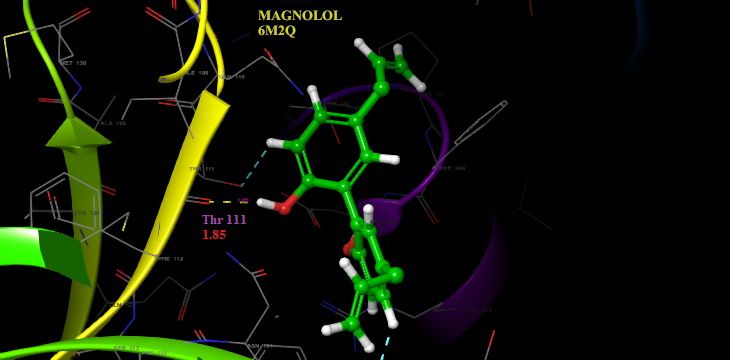 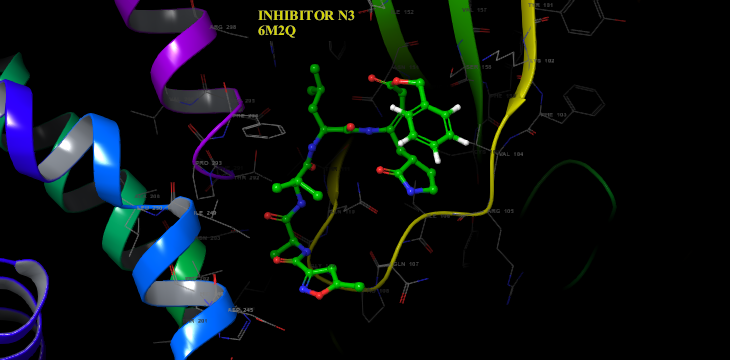 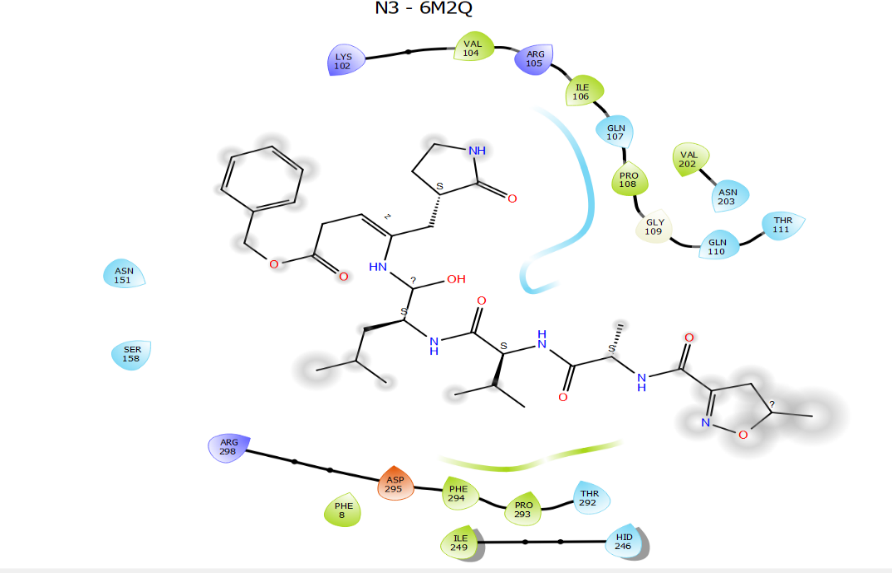 Binding modes of magnolol and inhibitor N3 in the binding pocket of COVID-19 protein with PDB ID- 6M2Q
The compounds are indicated in sticks; hydrogen bonds are shown as dashed yellow line; aromatic hydrogen bond are shown as blue dashed lines; pi cation are shown as green dashed lines
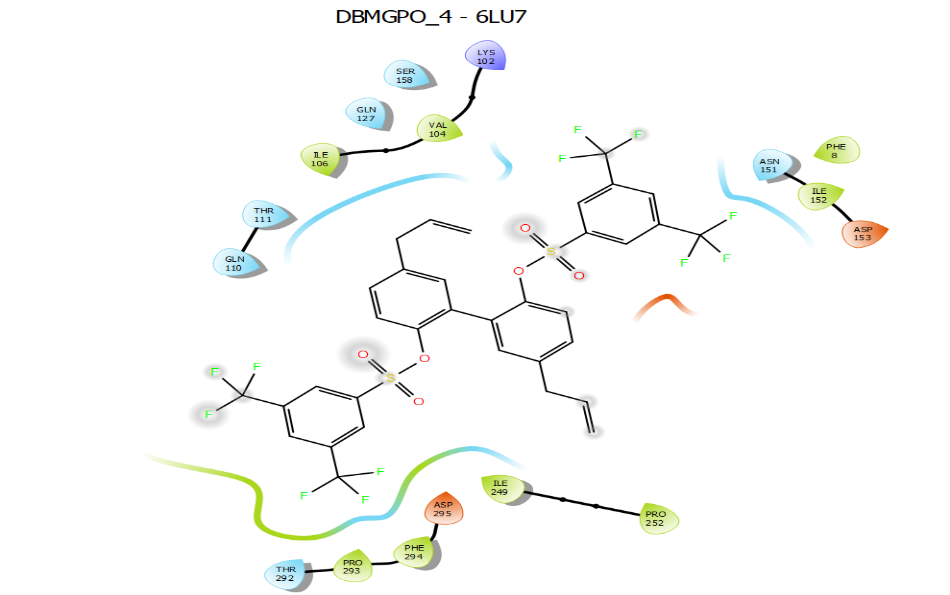 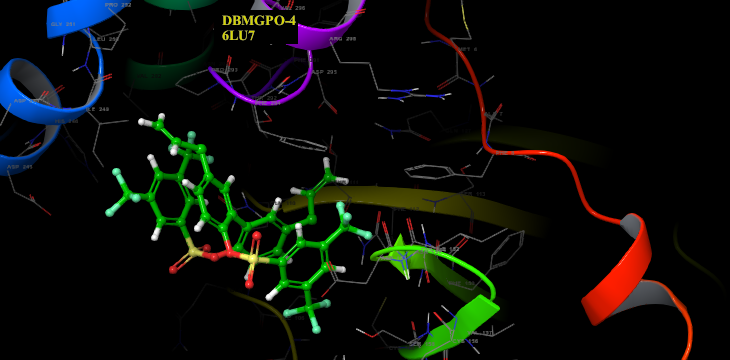 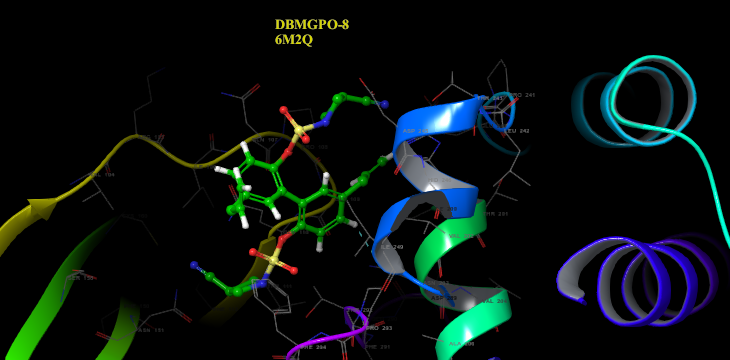 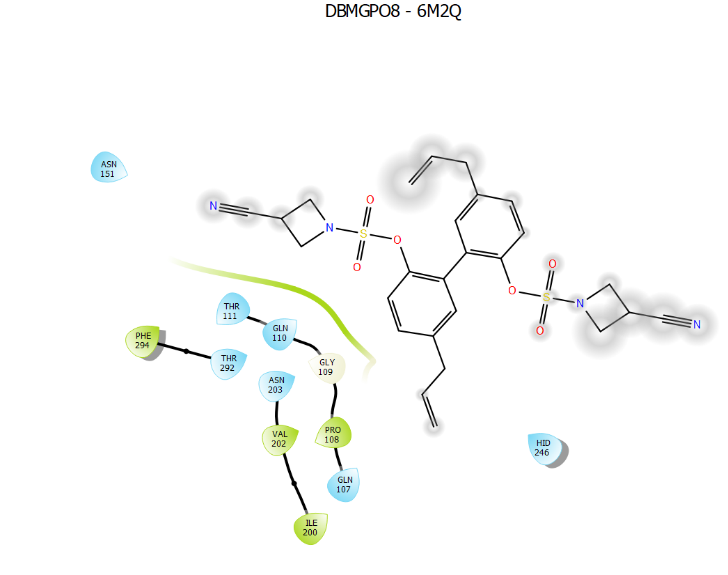 Protein-Ligand complex of  DBMGPO series with top scoring functions against COVID-19 proteases (PDB ID- 6LU7, 6M2Q)
The compounds are indicated in sticks; hydrogen bonds are shown as dashed yellow line; aromatic hydrogen bond are shown as blue dashed lines; pi cation are shown as green dashed lines
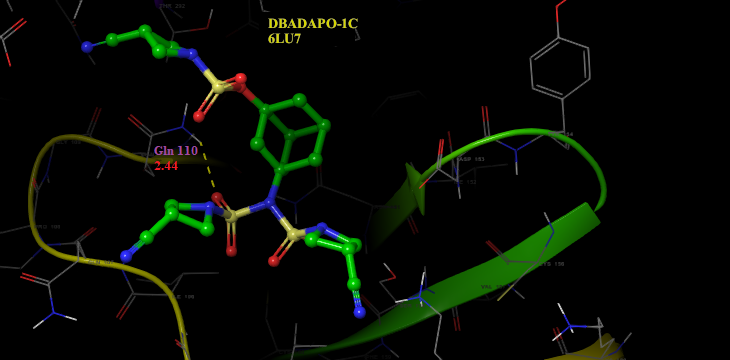 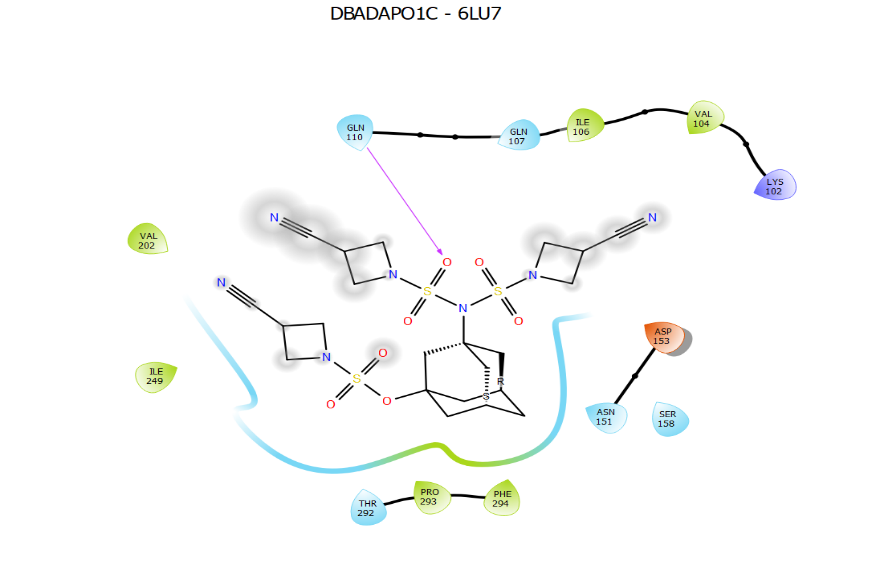 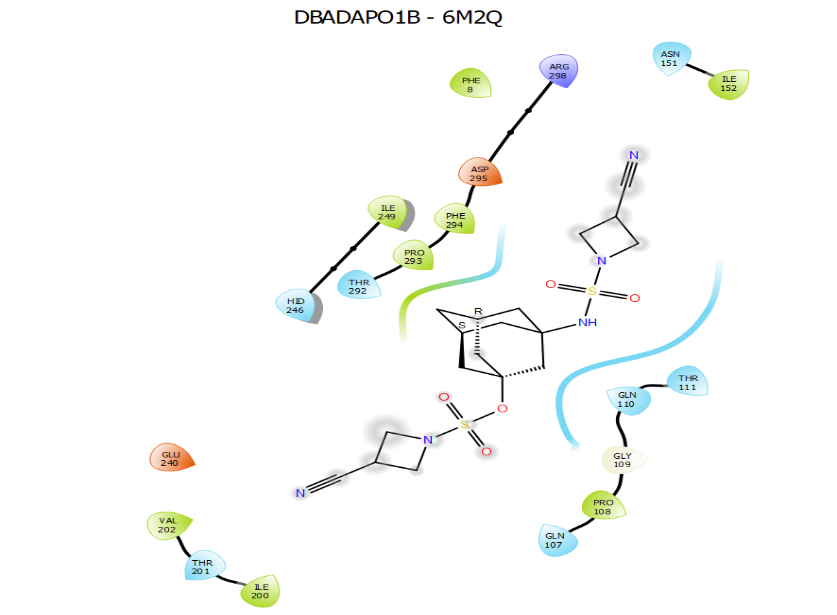 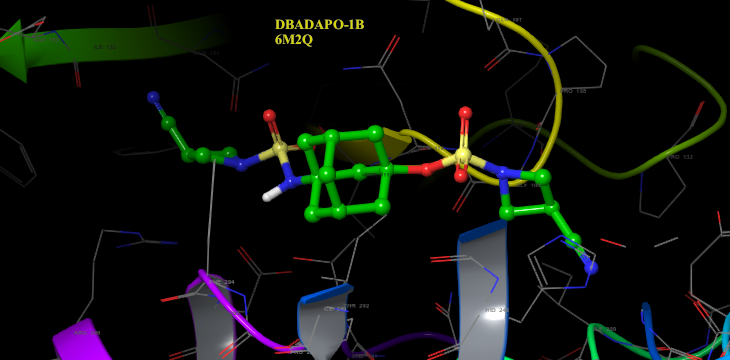 Protein-Ligand complex of  DBADAPO series with top scoring functions against COVID-19 proteases (PDB ID- 6LU7, 6M2Q).
The compounds are indicated in sticks; hydrogen bonds are shown as dashed yellow line; aromatic hydrogen bond are shown as blue dashed lines; pi cation are shown as green dashed lines
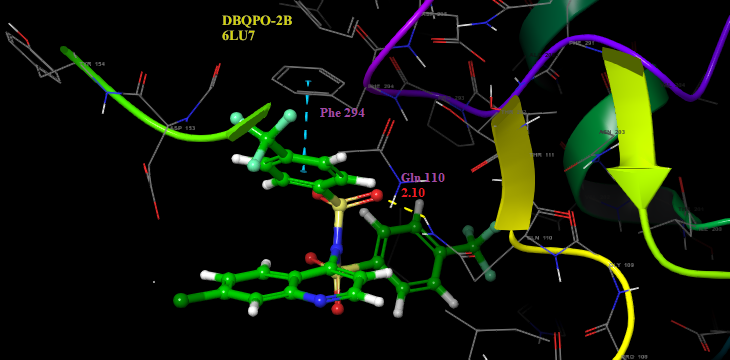 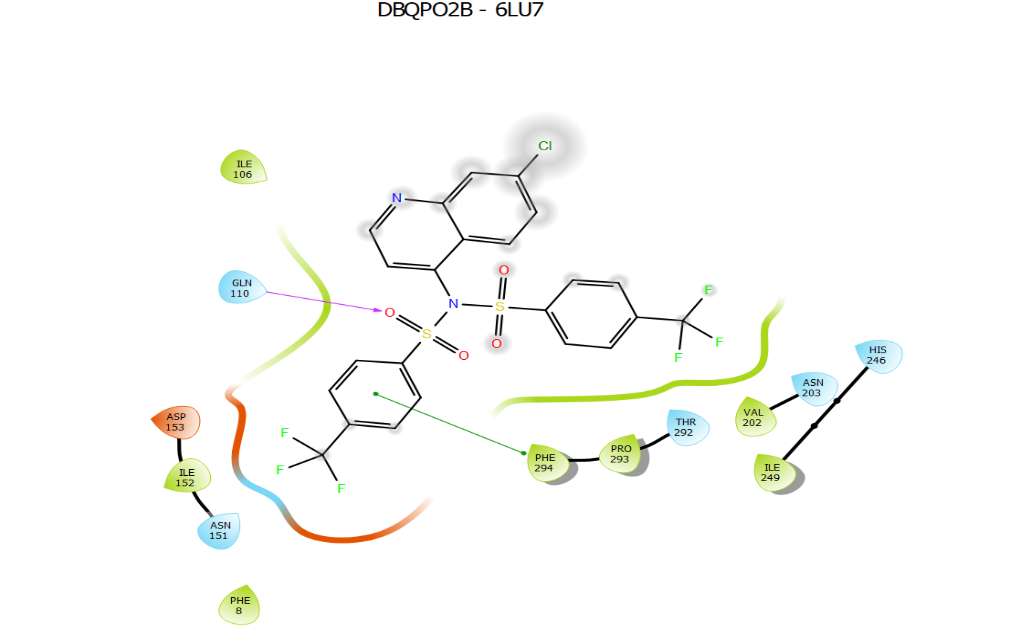 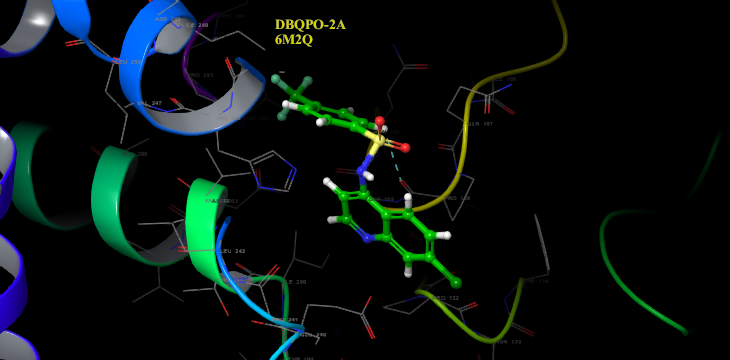 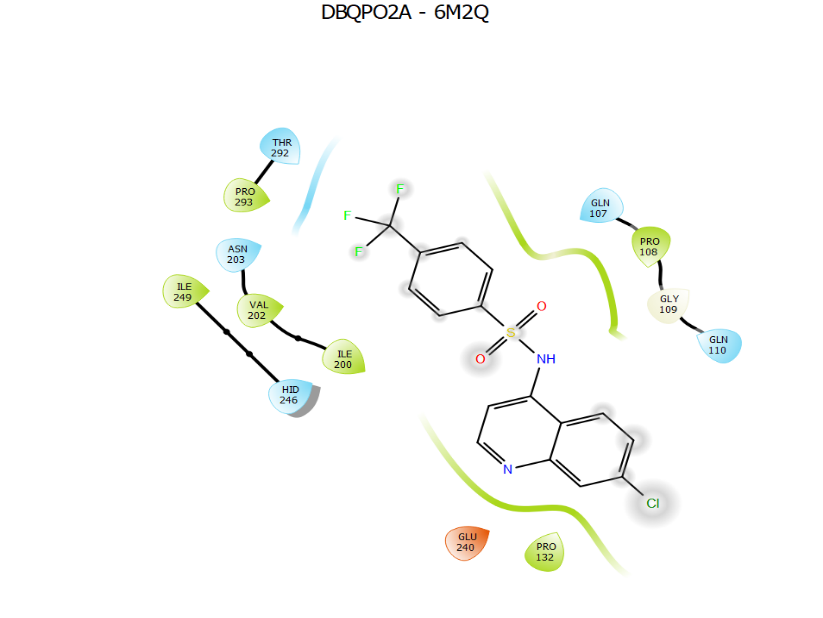 Protein-Ligand complex of  DBQPO series with top scoring functions against COVID-19 proteases (PDB ID- 6LU7, 6M2Q)
The compounds are indicated in sticks; hydrogen bonds are shown as dashed yellow line; aromatic hydrogen bond are shown as blue dashed lines; pi cation are shown as green dashed lines
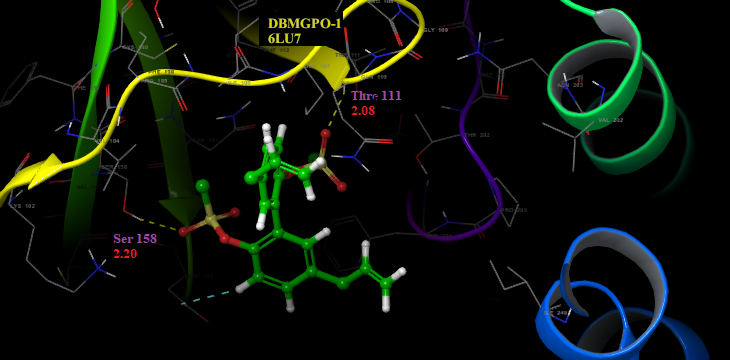 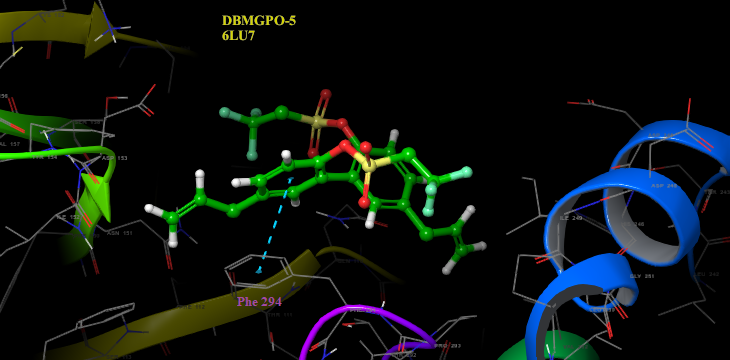 Protein-Ligand complex showing the binding modes of novel magnolol derivatives from the  DBMGPO series in the COVID-19 protease (PDB ID- 6LU7) binding pocket
The compounds are indicated in sticks; hydrogen bonds are shown as dashed yellow line; aromatic hydrogen bond are shown as blue dashed lines; pi cation are shown as green dashed lines
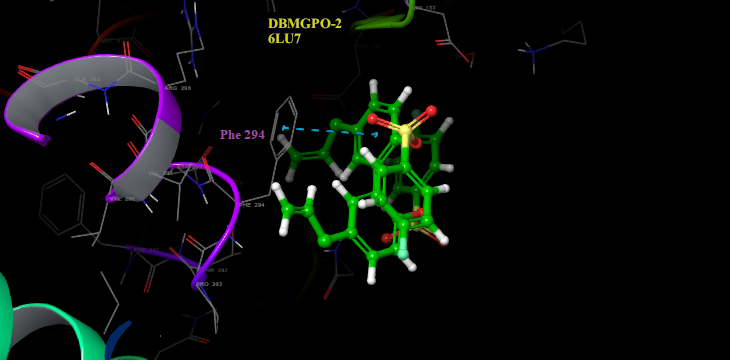 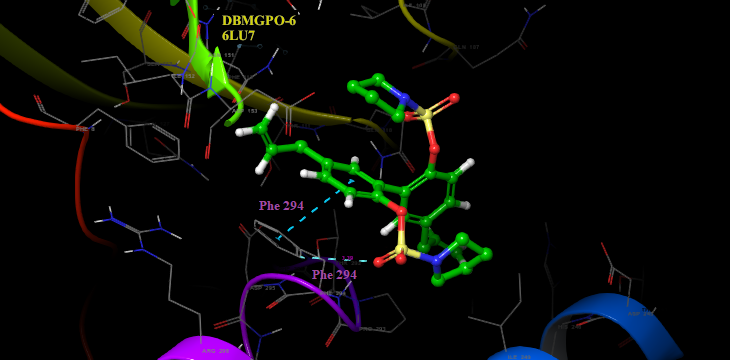 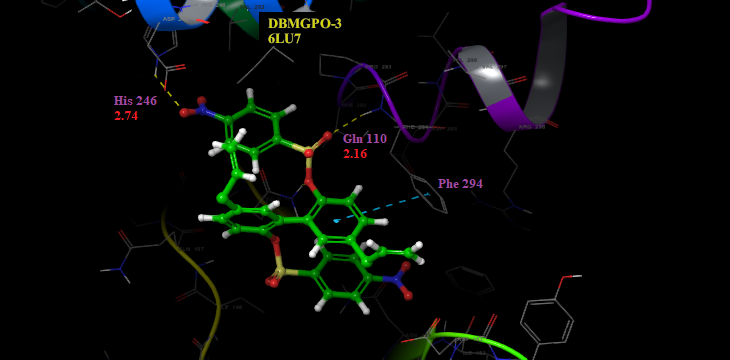 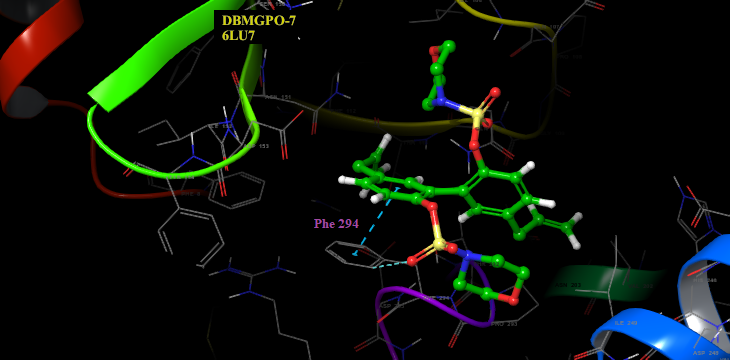 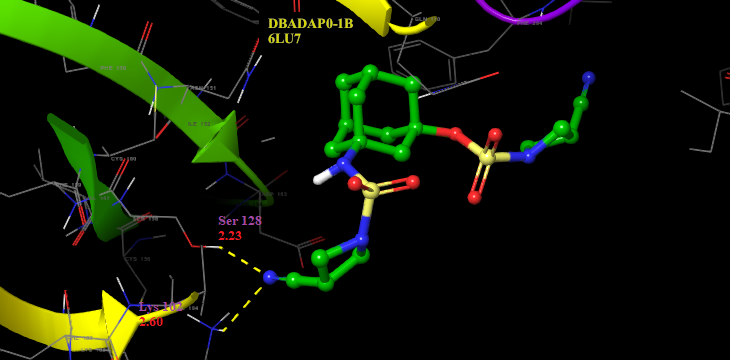 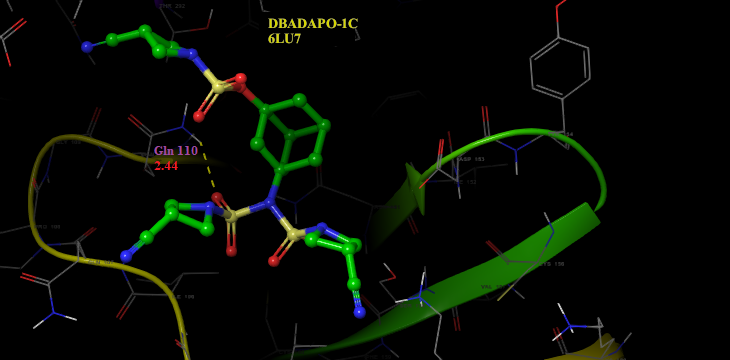 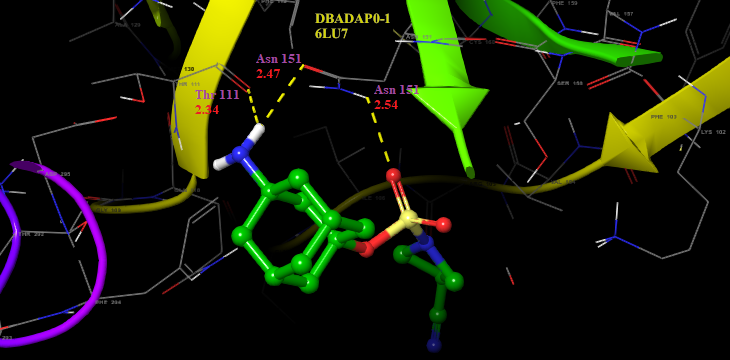 Protein-Ligand complex showing the binding modes of novel adamantane derivatives from the  DBADAPO series in the COVID-19 protease (PDB ID- 6LU7) binding pocket
The compounds are indicated in sticks; hydrogen bonds are shown as dashed yellow line; aromatic hydrogen bond are shown as blue dashed lines; pi cation are shown as green dashed lines
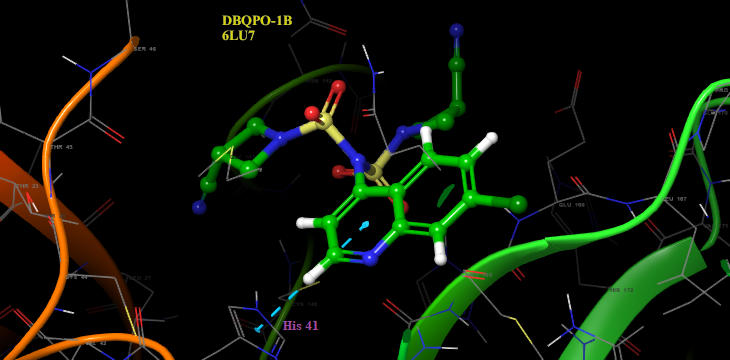 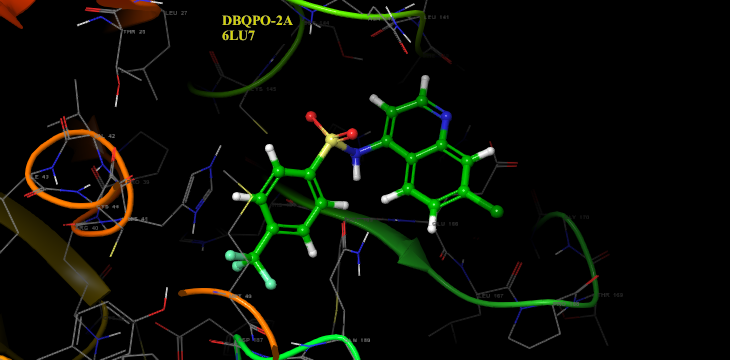 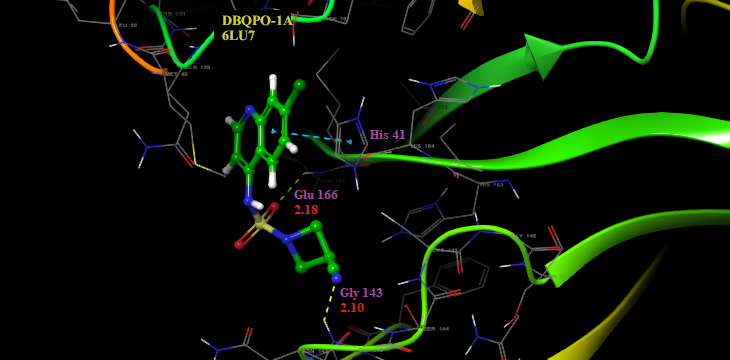 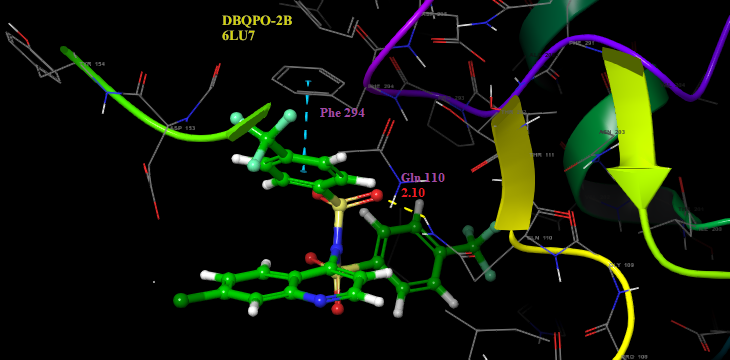 Protein-Ligand complex showing the binding modes of novel 4-amino quinoline derivatives from the  DBQPO series in the COVID-19 protease (PDB ID- 6LU7) binding pocket
The compounds are indicated in sticks; hydrogen bonds are shown as dashed yellow line; aromatic hydrogen bond are shown as blue dashed lines; pi cation are shown as green dashed lines
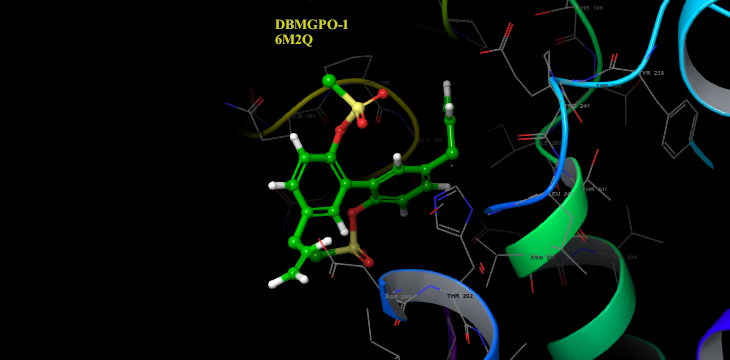 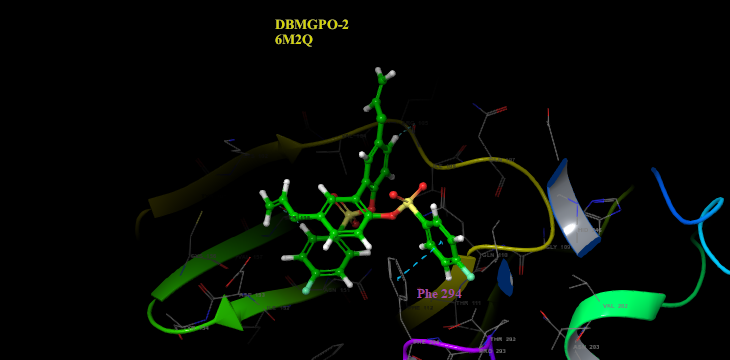 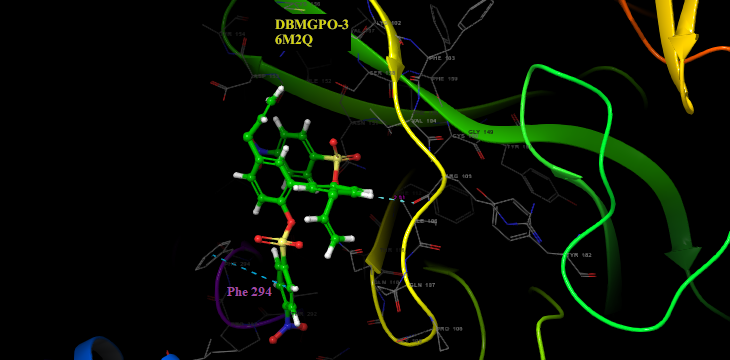 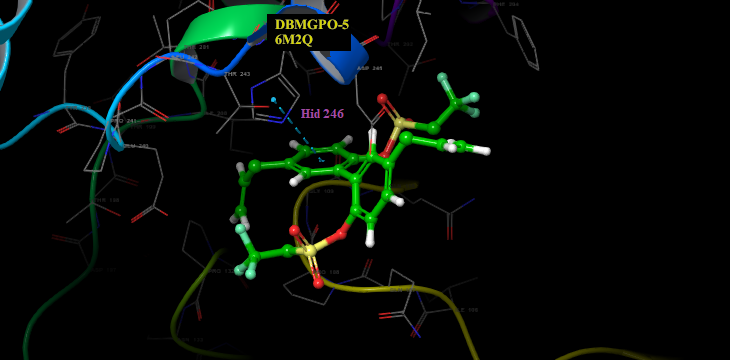 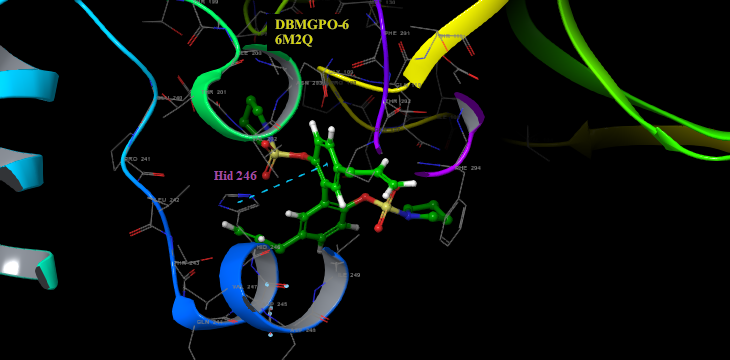 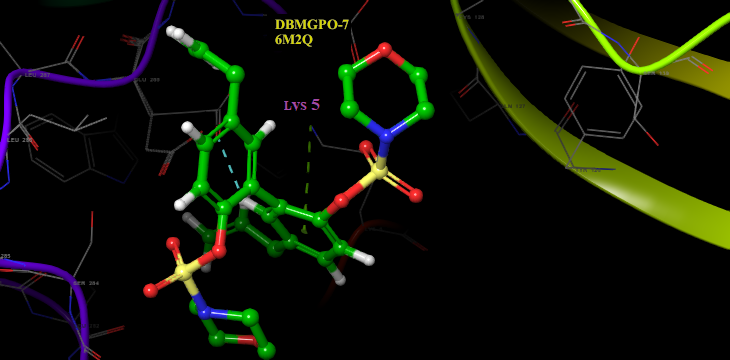 Protein-Ligand complex showing the binding modes of novel magnolol derivatives from the  DBMGPO series in the COVID-19 protease (PDB ID: 6M2Q) binding pocket
The compounds are indicated in sticks; hydrogen bonds are shown as dashed yellow line; aromatic hydrogen bond are shown as blue dashed lines; pi cation are shown as green dashed lines
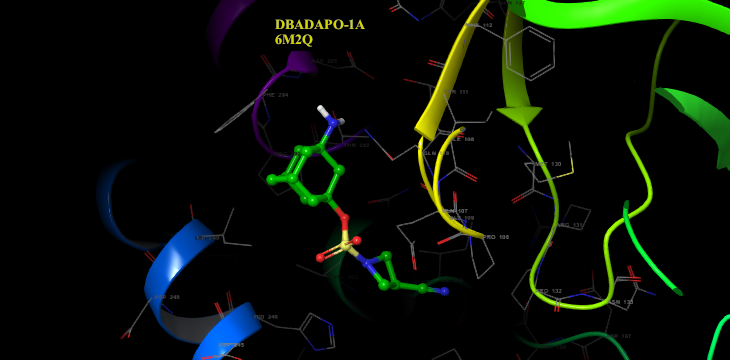 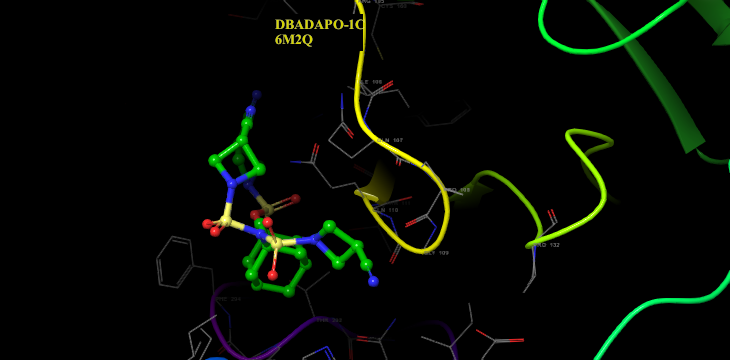 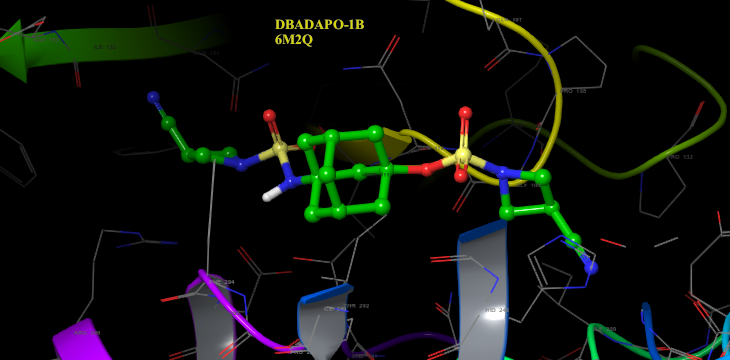 Protein-Ligand complex showing the binding modes of novel adamantane derivatives from the  DBADAPO series in the COVID-19 protease (PDB ID: 6M2Q) binding pocket
The compounds are indicated in sticks; hydrogen bonds are shown as dashed yellow line; aromatic hydrogen bond are shown as blue dashed lines; pi cation are shown as green dashed lines
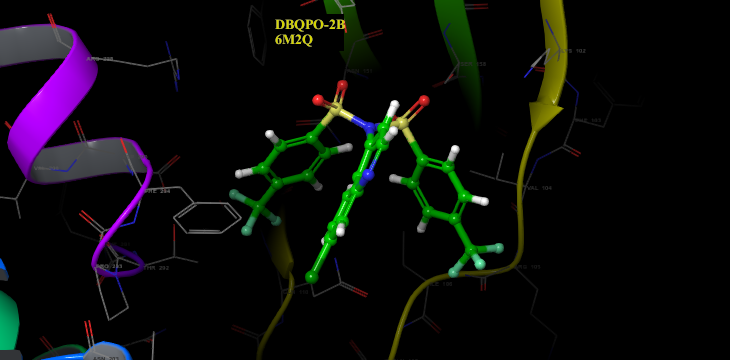 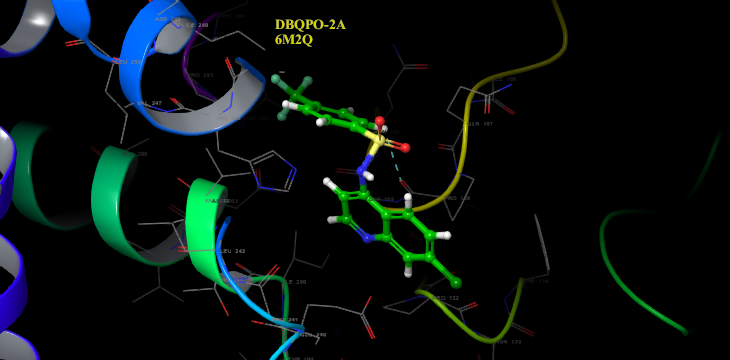 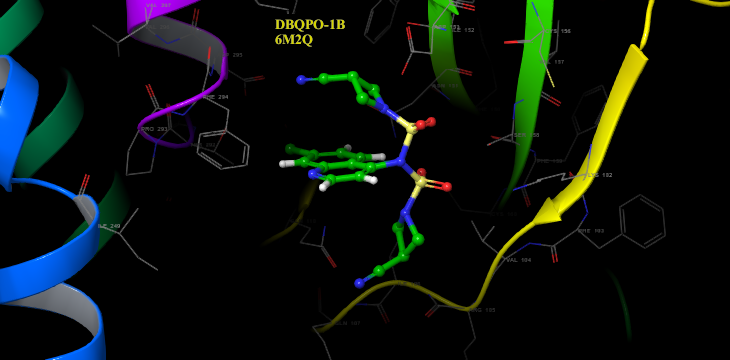 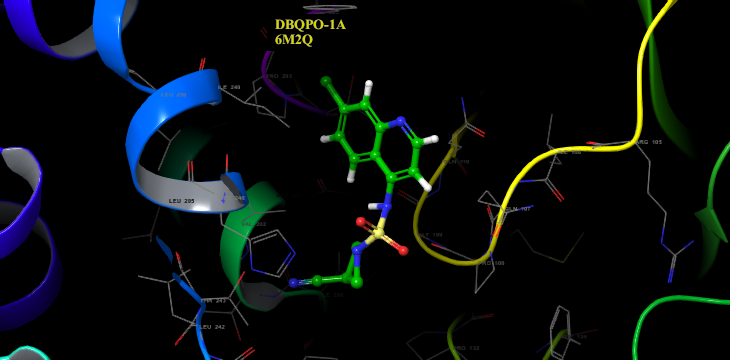 Protein-Ligand complex showing the binding modes of novel 4-amino quinoline derivatives from the  DBQPO series in the COVID-19 protease (PDB ID: 6M2Q) binding pocket
The compounds are indicated in sticks; hydrogen bonds are shown as dashed yellow line; aromatic hydrogen bond are shown as blue dashed lines; pi cation are shown as green dashed lines
Magnolol, a natural product has been isolated from the green seed cones of Magnolia grandiflora, available on-campus, its derivatives and other synthetic molecular scaffolds (Adamantane and 4-aminoquinoline) derivatives have also been successfully synthesized.
In silico evaluation of the novel derivatives against  COVID-19 proteases (PDB IDs: 6LU7, 6M2Q) was successfully conducted.
Virtual screening utilizing AutoDock Vina identified lead compounds in the entire series.
DBADAPO- 1B had the top scoring function (-9.1) for COVID-19 protease, PDB ID -6M2Q and DBQPO- 2B showed top scoring function (-8.0) for COVID-19 protease, PDB ID- 6LU7 in comparison to Inhibitor N3 (-7.2, -7.5 for 6LU7 and 6M2Q, respectively).
Thus, biological investigation is encouraged as these novel compounds could lead to the development of  potential antiviral drugs for the treatment COVID-19 disease.
Conclusion
Future aspects
References
1.Garza, B., Echeverria, A., Gonzalez, F., Castillo, O., Eubanks, T., Bandyopadhyay, D. (2019). Phytochemical investigation of Magnolia grandiflora green seed cones: Analytical and phytoceutical studies. Food science & nutrition, 7(5), 1761–1767. https://doi.org/10.1002/fsn3.1016.
2. Laskar, S., Espino, O., Bandyopadhyay, D. (2019) “Isolation, solid-state structure determination, in silico and in vitro anticancer evaluation of an indole amino acid alkaloid L-Abrine”. Curr. Cancer Drug Targets. 19(9), 707–715 (This paper was highlighted as Front Cover featured article). 
3. Bandyopadhyay, D., Banerjee, M., Laskar, S.,  Basak, B. (2011). Asimafoetidnol: A new Sesquiterpenoid Coumarin from the gum resin of Ferula assa‐foetida L. Natural Product Communications, 6, 209–212. 
4. Maioli, M., Basoli, V., Carta, P., Fabbri, D., Dettori, M. A., Cruciani, S., Serra, P. A., Delogu, G. (2018). Synthesis of magnolol and honokiol derivatives and their effect against hepatocarcinoma cells. PLOS one, 13(2). 
5. Liang-Tzung, L; Wen-Chan, H; Chun-Ching, L. Antiviral Natural Products and Herbal Medicines. (2014)  J Tradit Complement Med., 4(1), 24-35.
6. Pereira, B. B. Challenges and Cares to Promote Rational Use of Chloroquine and Hydroxychloroquine in the Management of Coronavirus Disease 2019 (COVID-19) Pandemic: A Timely Review. J. Toxicol. Environ. Heal. - Part B Crit. Rev. 2020, 23 (4), 177–181. https://doi.org/10.1080/10937404.2020.1752340.
Acknowledgements
I wish to express my sincere appreciation to the graduate college for presenting me with the Presidential graduate research assistantship (PGRA) award.
I am extremely grateful to Dr. B. Connie Allen, Interim Chair, Chemistry Department for her relentless assistance during this project. 
I also wish to express my deepest gratitude to my mentor, Dr. Debasish Bandyopadhyay for his invaluable support, guidance, constructive advice, patience and encouragement throughout the duration of this research.
Finally, I’d like to recognize my thesis committee members; Dr. Hassan Ahmad, Dr. Tulay Atesin, and Dr. Javier Macossay-Torres for their practical contribution and insightful suggestions.
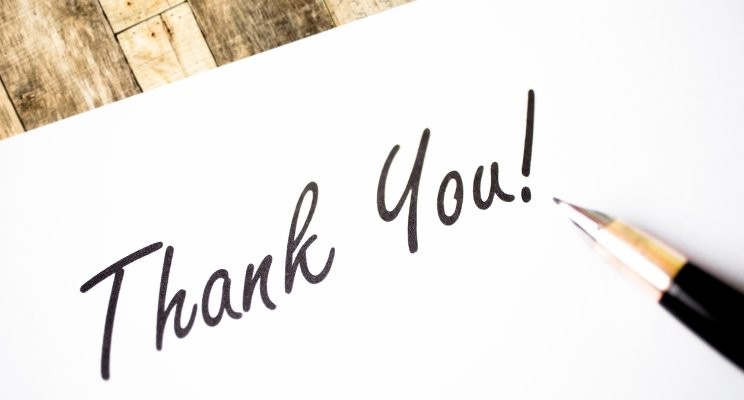